A Credit-based Home Access Point (CHAP) to Improve Application Performanceon IEEE 802.11 Networks
Choong-Soo Lee, Mark Claypool and Robert Kinicki
Worcester Polytechnic Institute
MMSys 2010
Feb. 22, 2010
2
Introduction
Wide deployment of broadband access at home
Wireless Access Point to connect devices at home over the shared Internet connection
Diverse networked devices
Diverse applications and their needs
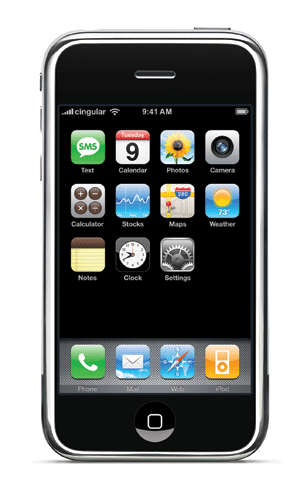 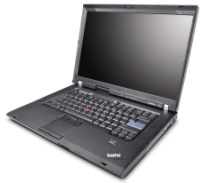 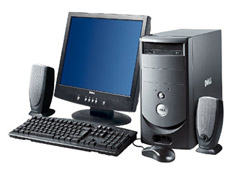 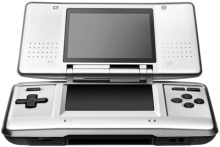 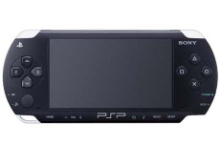 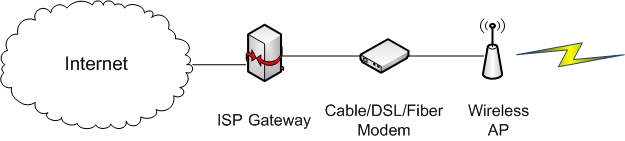 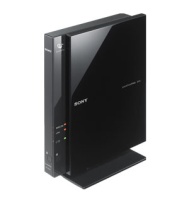 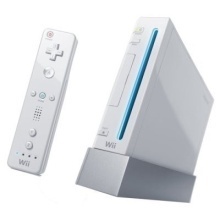 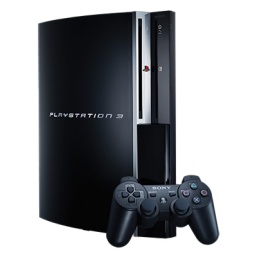 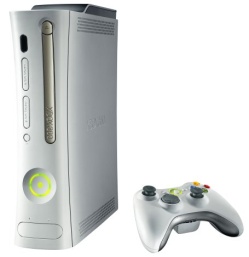 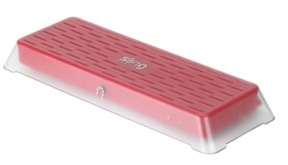 3
Challenge and Possible Approaches
How to manage throughput, delay and loss with a diversity of applications and their needs
	
Possible Approaches:
Applications can claim quality requirements.
Changes to the end-hosts, applications and protocols
Middle boxes can figure out quality requirements.
Port/signature-based classification
Both approaches require:
Pre-determined treatment for traffic classes
Careful configuration
4
Outline
Introduction	(done)

Credit-based Home Access Point (CHAP)

Performance Evaluation

Conclusion
5
Summary of Network Traffic Characteristics
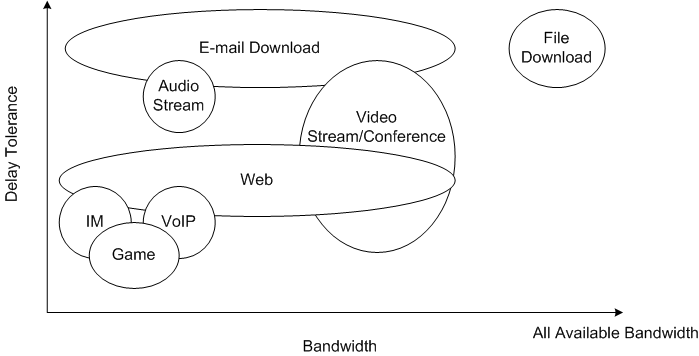 High
Medium
Low
Low
Medium
High
6
Credit-based Scheduling
Use of credit as priority
Map application traffic characteristics to credit
Delay Tolerance
Credit
Bandwidth
7
Credit-based Home Access Point(CHAP)
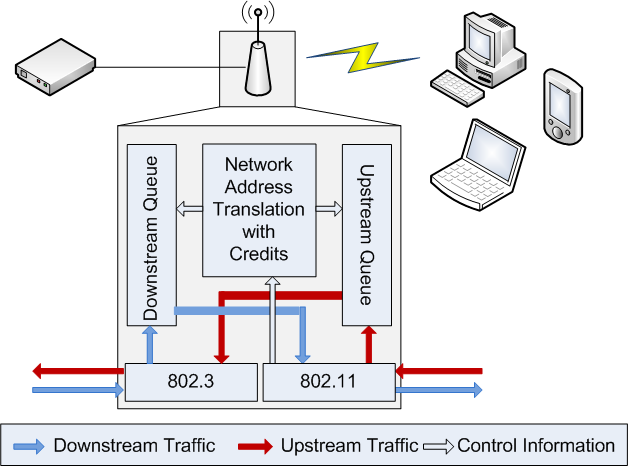 Credits in time
Wireless Transmission Time
P
8
Outline
Introduction	(done)

Credit-based Home Access Point (CHAP)	(done)

Performance Evaluation

Conclusion and Future Work
9
Simulation Setup
Network Simulator (NS-2)
Single channel, IEEE 802.11g Infrastructure Network
Shadowing propagation model
DropTail / CHAP / Strict Priority Queue (SPQ)
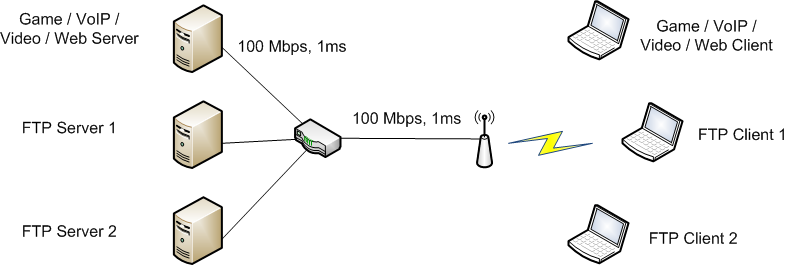 10
Simulation Flow Schedule
Application
under test
FTP 1
FTP 2
30
90
150
210
270
330
Time (s)
11
Game Scenario - Throughputs
12
Game Scenario – G-Model MOS
13
Summary of Performance
14
Distance Scenario
Simulation runs with varying distances
d = 1m ~ 30m
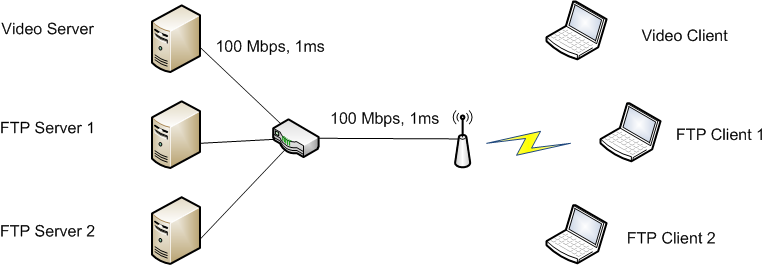 d
15
Distance Scenario – Video
16
Outline
Introduction	(done)

Credit-based Home Access Point (CHAP)	(done)

Performance Evaluation	(done)

Conclusion and Future Work
17
Conclusion
Credit-based Home Access Point (CHAP) improves quality of delay sensitive applications.
FTP performance preservation

CHAP improves performance over DropTail and provides performance close to SPQ.
Minimal configuration
No explicit classification
No pre-determined treatment

CHAP adjusts to wireless network configuration automatically.
Overall performance improvement over DropTail and SPQ
18
Future Work
More evaluation of CHAP

Formal analysis of CHAP algorithm for setting the increment

Prototype implementation using a Linux-based access point
19
Questions and Comments
?
20
Scenario – Multiple Applications